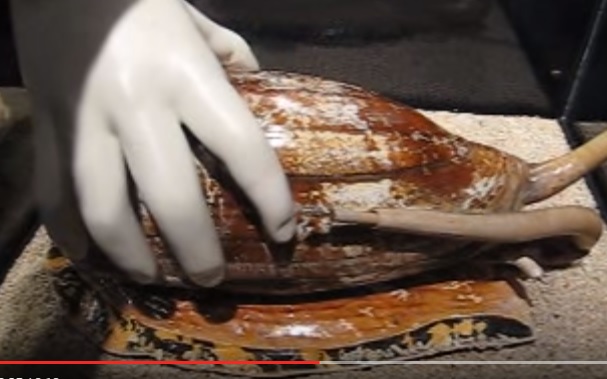 Radula (le dard)
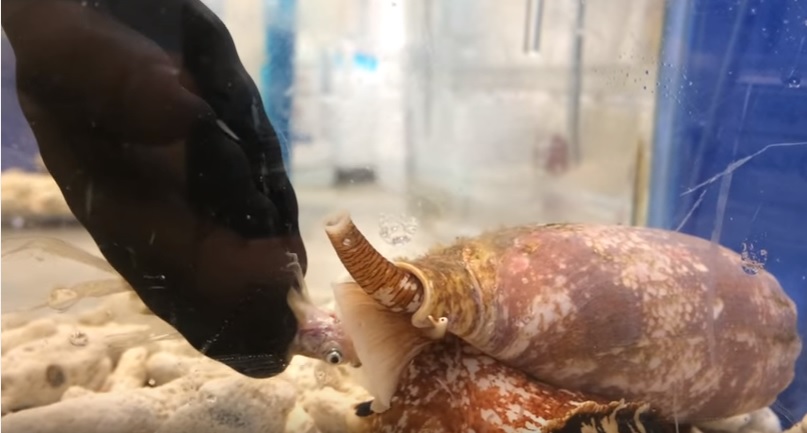 La trompe du cône, contenant la radula
Pinces
Le « filet » projeté par le cône
Poisson servant de nourriture